Atomic Structure
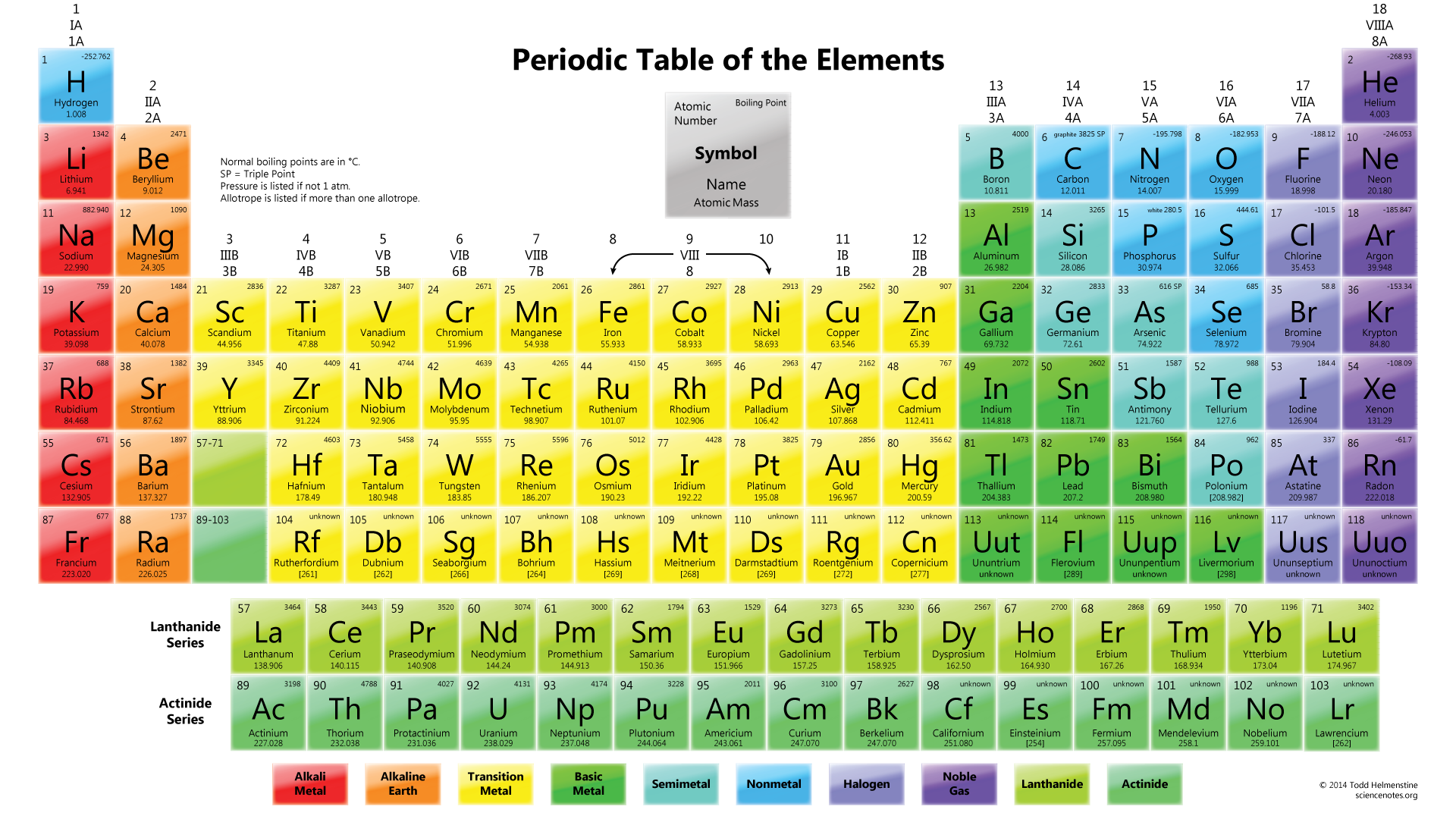 Periodic Table of Elements
What Is in an Atom?
Definition: An atom is the smallest unit of an element. An atom is made up of three subatomic particles. 

Comprised to two main parts
Nucleus – center portion containing protons and neutrons. 
Contains Protons and Neutrons
Electron Cloud – outside orbitals where electrons surround the nucleus. 
Contains Electrons
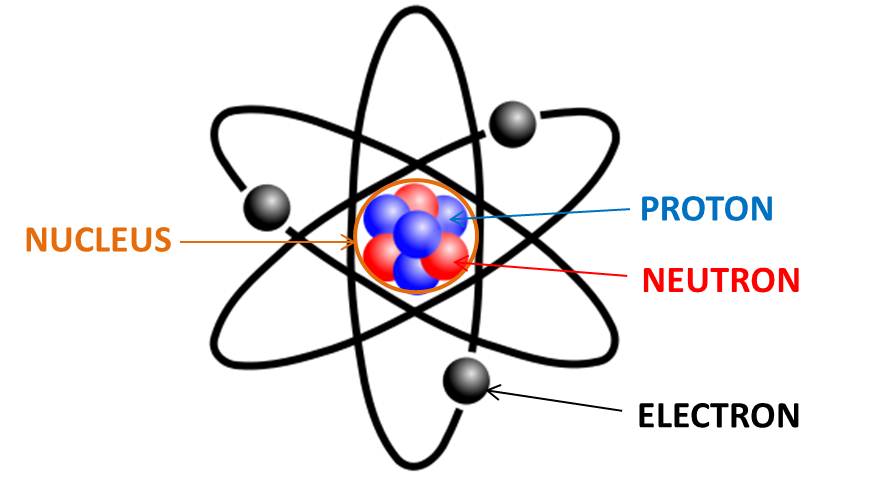 Subatomic Particles
The subatomic particles are distinguished by their charge, mass, and location.

Each has a different “job” to do with respect to its structure.
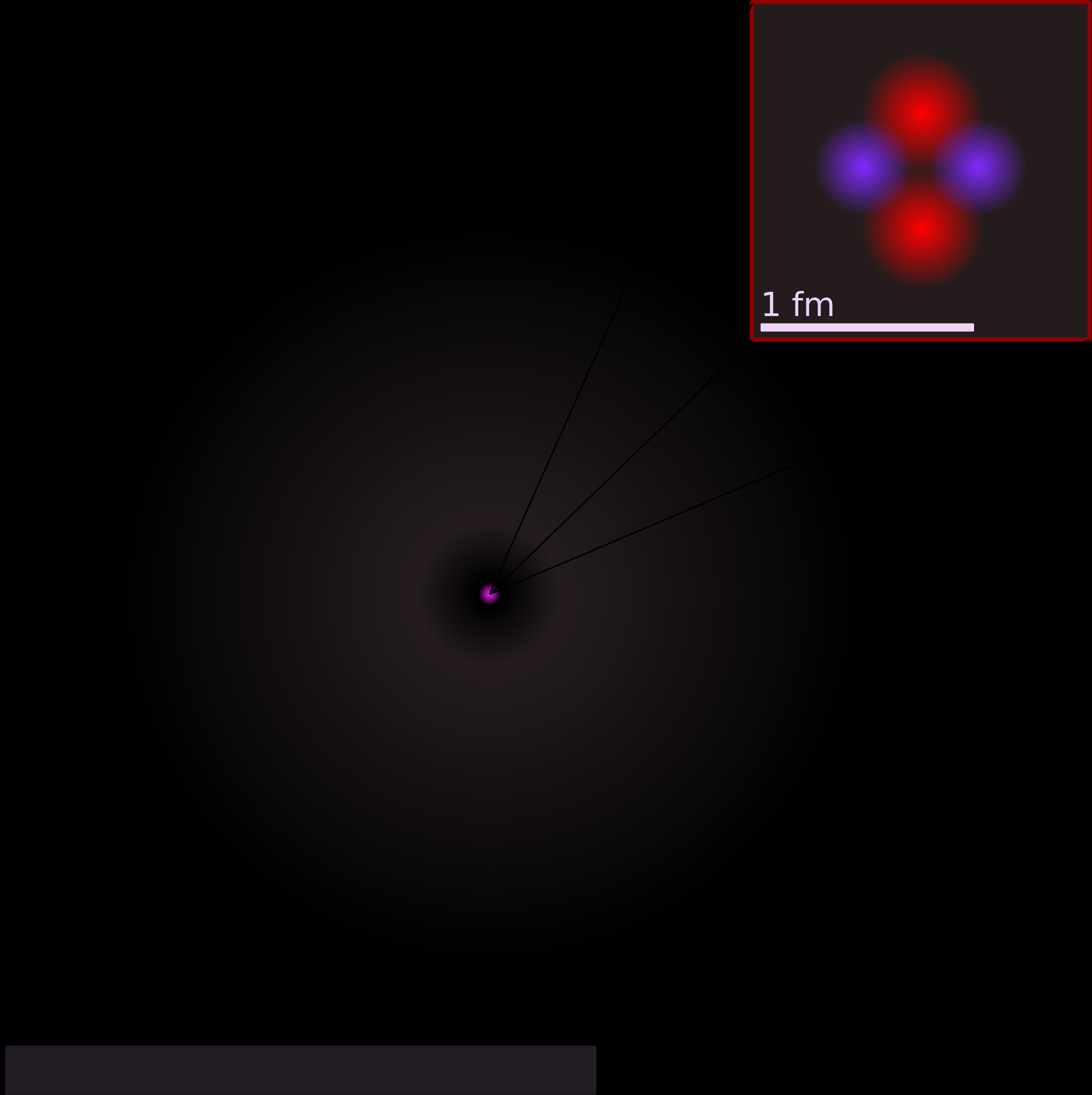 Empty Space!
Atoms are mostly empty space…. Seriously! 

Proper Proportioned Giant Atom of Science!
Atomic Number
Definition: The number of protons in the nucleus of an atom. 
	
  The number of Protons identify the atom. Change the atomic number and you have a new element!
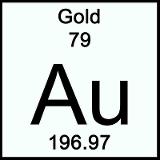 Average Atomic Mass
The average mass of all the atoms that make up this element.
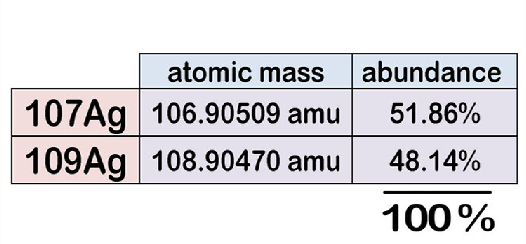 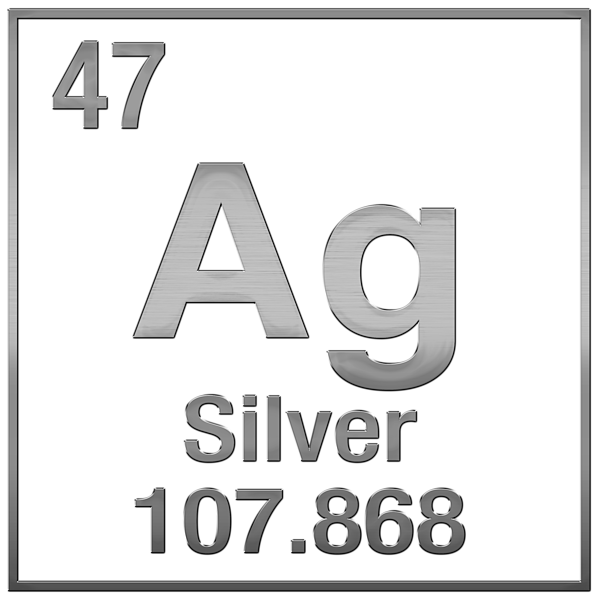 Mass Number
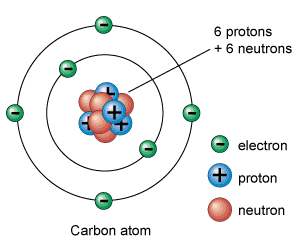 The mass number equals the total number of subatomic particles in the nucleus.
#Protons + #Neutrons = Mass Number